May 2023
Project: IEEE P802.15 Working Group for Wireless Personal Area Networks (WPANs)

Submission Title: More considerations on one-to-many NBA-MMS UWB initialization
Date Submitted: May, 2023
Source: Kuan Wu, Lei Huang, Rojan Chitrakar, Yunbo Li, David Xun Yang (Huawei Technologies)
Email: wukuan2@huawei.com
Abstract:	Considerations for initialization and configuration updates in one-to-many NBA-MMS UWB
Purpose: Further proposals on one-to-many NBA-MMS UWB by harmonizing latest discussion results on NBA-MMS UWB initialization and coordination
Notice: This document has been prepared to assist the IEEE P802.15.  It is offered as a basis for discussion and is not binding on the contributing individual(s) or organization(s). The material in this document is subject to change in form and content after further study. The contributor(s) reserve(s) the right to add, amend or withdraw material contained herein.
Release: The contributor acknowledges and accepts that this contribution becomes the property of IEEE and may be made publicly available by P802.15.
Slide 1
Kuan Wu, et al
May 2023
Slide 2
Kuan Wu, et al
May 2023
Previous Contributions and references
DCN 23-0125r1 (March 2023) “Follow up on one-to-many NBA-MMS UWB”, Kuan Wu, et al.
DCN 23-0185r1 (March 2023) “Discussion on NBA-MMS-UWB MAC”, Alexander Krebs
DCN 23-0150r0 (March 2023) “Updates regarding Coordination in NBA-UWB-Ranging TFD”, Mingyu Lee, et al.
Slide 3
Kuan Wu, et al
May 2023
Recap: ADV-POLL in initialization for one-to-many ranging
In one-to-many NBA-MMS UWB ranging initialization and setup, following considerations are discussed [1]
During the initialization and setup phase, initiator shall specify a contention access based period (CAP) to collect ADV-RESP messages from multiple responders
The broadcast ADV-POLL packet shall indicate the time duration to define the CAP.
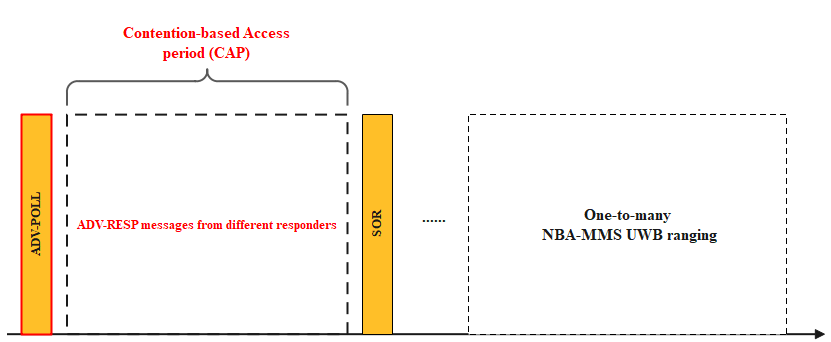 Slide 4
Kuan Wu, et al
May 2023
Recap: Coordination and initialization
Relationships between NBA-MMS UWB coordination and initialization are studied by 4ab discussion [2]
By using ADV-CONF [3], initiator advertising can defer AP scanning.  For power saving considerations
ADV-CONF defers SOR through a time offset announcement  Allowing responders to know the exact time offset to SOR.
Initiator scans for AP information from other initiator(s) for coordination, and then sends SOR at the announced time offset.
Initialization carries privacy sensitive information that needs to be protected.  SOR message itself is preferred for unicast transmission for each responder.
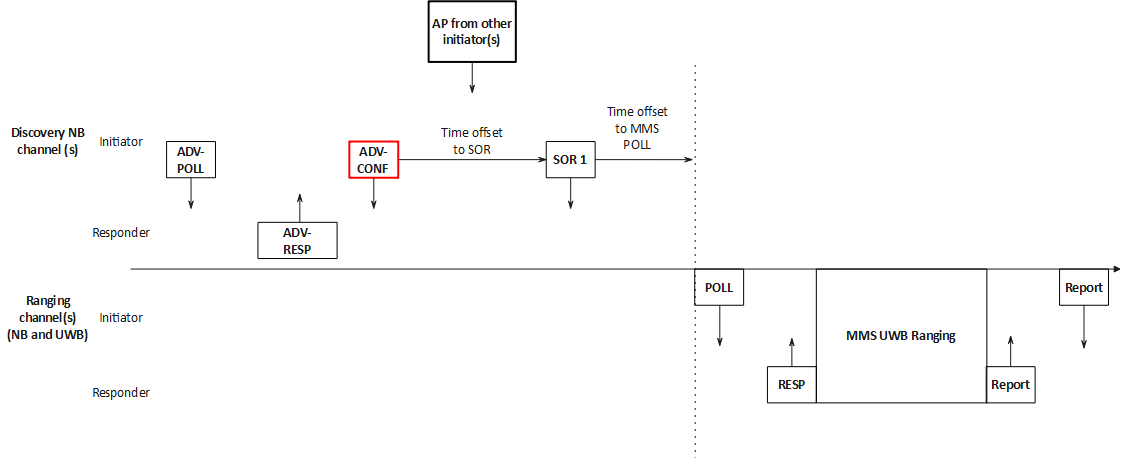 Remark: Further relationship between Coordination & Initialization and one-to-many NBA-MMS UWB ranging is not well explored.
Slide 5
Kuan Wu, et al
May 2023
Proposal
For one-to-many ranging use case, prior to the ranging period, multiple SOR messages are transmitted by initiator to commence the configuration for each responder
SOR message for each responder is preferred in a unicast manner for privacy concern. 
Each SOR message is transmitted in a one-by-one manner.
One-to-many ranging round can be regarded as multiple concatenated one-to-one ranging rounds.
Initiator transmits ADV-CONF message instead of SOR messages at the end of the CAP period.
The ADV-CONF message manages the scheduling of the multiple SOR messages.
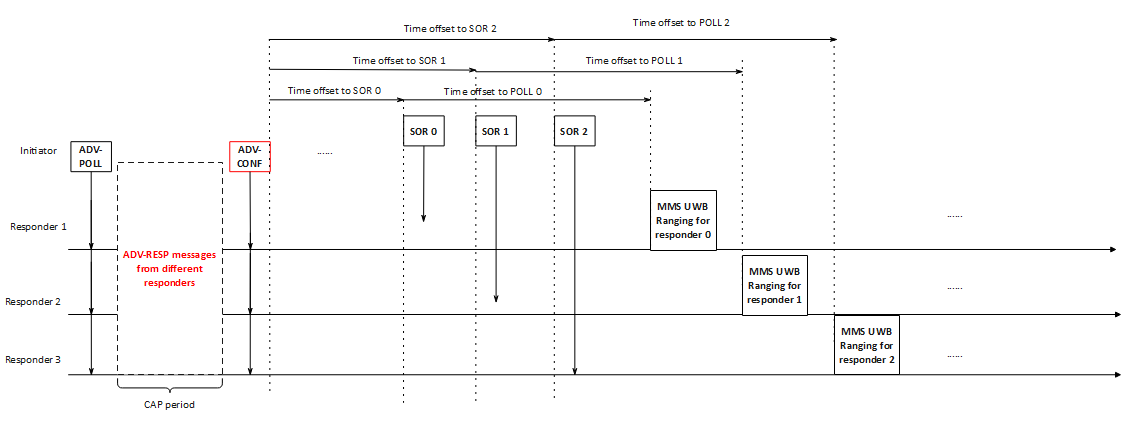 Slide 6
Kuan Wu, et al
May 2023
Proposal (cont.)
Defining a new ADV-POLL message (ID: 0x30) to define the CAP.
CAP duration：Determining the number of the CAP slots. The size of the CAP slot can be pre-defined.
More message content and its control fields can be added upon further discussions.
ADV-POLL
Example format of the new ADV-POLL message
Slide 7
Kuan Wu, et al
May 2023
Proposal (cont.)
Allowing ADV-CONF message (ID: 0x23) to manage the scheduling of the SOR messages.
A SOR Messages Scheduling List is provided.
More message content and its control fields can be added upon further discussions.
ADV-CONF
Example format of the ADV-CONF message
SOR Messages Management
SOR Messages Scheduling List
SOR Messages Scheduling List
element
Slide 8
Kuan Wu, et al
May 2023
Summary
In this contribution, further updates on one-to-many NBA-MMS UWB ranging by considering Coordination & Initialization are proposed.
A new ADV-POLL (ID: 0x30) message to define the CAP.
Prior to the ranging period, multiple SOR messages are transmitted by initiator to commence the configuration for each responder.
The ADV-CONF message manages the scheduling of the multiple SOR messages.
Further updates on the detailed message format to harmonize feedbacks from 4ab group discussions on NBA-MMS UWB MAC.
Slide 9
Kuan Wu, et al